Module III - Case Studies
For cross-policy making and related project design and planning
In cooperation with
15 September 2022
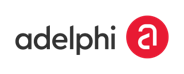 Overview ofcase studies
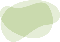 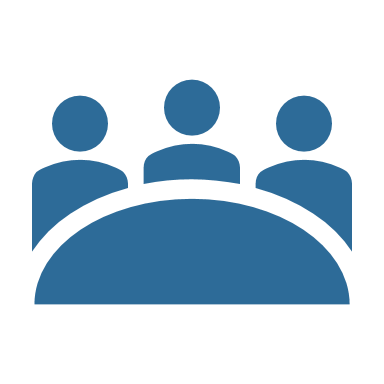 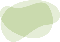 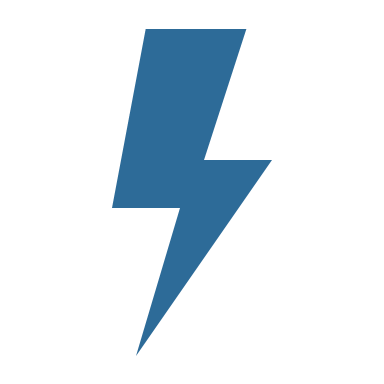 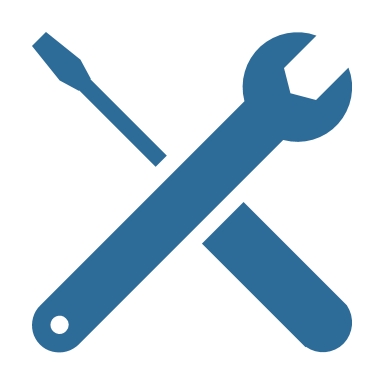 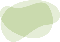 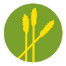 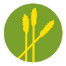 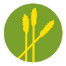 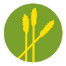 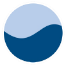 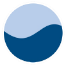 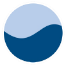 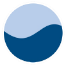 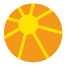 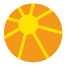 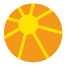 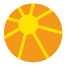 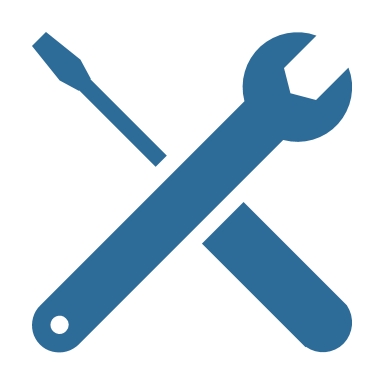 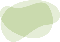 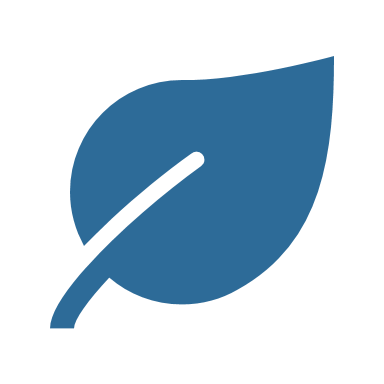 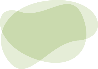 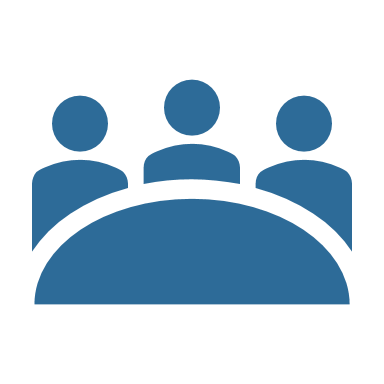 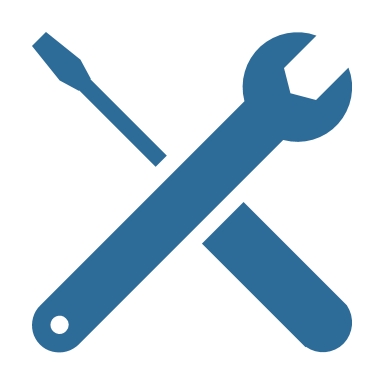 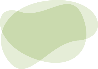 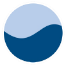 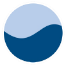 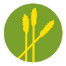 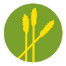 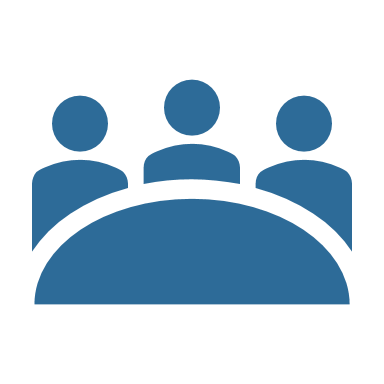 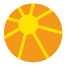 2
Policy Framework for WEF coordination and the amendment of the fertilizer ordinance in Germany
Europe
[Speaker Notes: Notes: 

This case study from Germany focuses at WEF Nexus coordination within the country‘s governance framework
The case is divided into to parts:
Part 1 provides general background information on Germany‘s environmental policies in a historical perspective and then outlines mechanisms and instruments used for coordination in Germany‘s political landscape 
Part 2 then presents a specific example of a water-food Nexus challenge, namely the interlinkages between agricultural fertilizers and water quality, affecting drinking water supply and ecosystem functioning 
This second part will look at how the different interests around this topic were discussed and negotiated in the process of amending the country‘s fertilizer ordinance]
Historical evolution of Germany’s environmental politics
Late 19th century and 1st half of 20th century
Long tradition of environmental protection, 1st forest protection law in 1875
Development of common scientific and regulatory jargon
Origins of environmental associations
European rivers as critical for industrialisation, e.g. navigation pathways and ports
2nd half of 20th century
Federalism, decentralisation and (environmental) subsidiarity
Green political parties and incorporation of environmental interests 
EU integration and harmonisation of environmental policies
21st century
Reorientation of policies towards ecological and energy transition 
Promotion of more integration to promote renewables, sustainable consumption & production, digitalisation and security of vital infrastructure
4
[Speaker Notes: Notes:

- The objective of the slide is to understand the historical context of the environmental policies in Germany as it is environmental challenges that often sparked the creation of different cross-sectoral and cross-administrative coordination mechanisms (because of the very nature of many environmental challenges that are caused by multiple factors and can often only be addressed by very comprehensive approaches)
- Germany has a long history in environmental protection that shapes the current institutional structures. Such path dependency is important to understand the current governance regimes and priority issues. To simplify the historical context, one can look at three phases: late 19th century until the end of the second world war; after the second world war; and the recent phase during the 21st century. 

- Already by the end of the 19th century, Germany’s awareness of the importance of “Naturschutz” (environmental protection) started to grow in academia and literature. It was influenced by environmental movements in USA and Europe and can also be seen as a reaction to industrialisation impacts. This was translated into the first forest protection law in 1875 and establishments of associations of hikers and “friends of the environment”. 

- Generally, German forests, rivers and mountain ranges play an important role in Germany’s literature, cultural identity and also economic industrialisation. This is similar in EU countries, where riparian countries of the Rhein and Danube rivers were made to organise themselves in river basin organisations, mainly for navigation purposes. For example, the Rhein Commission dates back to 1815 while the Danube Commission was established later in 1948. 

- Furthermore, early debates about environmental protection in Germany led to a rich academic and regulatory history with a common regulatory language. Concepts such as “Umweltschutz or Naturschutz” (environmental protection), “Landschaftspflege” (Landscape conservation); “Naturkunde” (study of nature) have special meaning and traditions in German regulations. 

- As a consequence of this early history, German institutions for environmental protection are old and well-established while water and environmental management are closely coupled. For example, the current Federal Ministry for Environment, Nature Conservation, Building and Nuclear Safety is quite strong and integrates issues such as water conservation, soil management, waste management, environmental protection, climate protection and related energy issues. Similarly, communal environmental protection agencies are rather strong in Germany.

- After the second world war, West Germany implemented a three-tier federal system (federal level, state level, communal level) leading to multiple horizontal and vertical accountability mechanisms. A fundamental underlying principle is that of subsidiarity, i.e. delegating the decision making powers to the lowest level which can solve the problem. If the problem can be solved at the communal level, the municipality is responsible for it. This principle is also the guiding principle of the EU and is incorporated in the EU contract of 1992. The EU has since tried to harmonise policies which need EU-level coordination, e.g. by issuing the EU Water Directive of 2000. 

- An important boost for environmental policies in the post-war time is represented by the emergence of green parties. Germany’s green party has become an integral part of the political system since the 1980s, after evolving from a protest movement in the 1960s and 70s. Since the late 1990s the party has repeatedly been part of different national and federal governments. 

- As a consequence, a multi-level environmental governance in Germany has evolved and is still being expanded through EU integration. The environmental interests have been incorporated in the political programmes of each large political party to different extents, with the Green party leading the way and having a strong representation. As a consequence of these developments, there was an ever-increasing environmental awareness and enhanced capacity to tackle cross-cutting and cross-boundary environmental issues. 

In the recent phase in the 21st century, Germany faces grand challenges which require a higher level of policy integration. These challenges include climate change and the desire to achieve carbon neutral growth and the need to revamp infrastructure to meet future requirements in terms of digitalisation and security. As a consequence, Germany is increasingly using coordination instruments such as conferences, joint rules and regulations while it has promoted the Nexus idea through the 2011 Bonn conference as a major way forward for environmental policies.

Sources: 
Lees, Charles. (2007). ‘Environmental Policy in the UK and Germany’. German Politics. 16. 164-183. 
onrad Adenauer Stiftung (KAS) and EKLA-KAS Programme (n.d.). History of Energy and Climate Energy Policy in Germany: Christian Democratic Union perspectives 1958-2014. HISTORY OF ENVIRONMENTAL POLICY IN GERMANY: CDU PERSPECTIVES 1958 – 2015
Weidner, Helmut (1997). Performance and Characteristics of German Environmental Policy. Overview and Expert Commentaries from 14 Countries. Discussion Paper FS II 97 - 301 Wissenschaftszentrum Berlin für Sozialforschung. 
Freytag, Nils (2006). "Deutsche Umweltgeschichte - Umweltgeschichte in Deutschland. Erträge und Perspektiven." Historische Zeitschrift 283: 383-407.
UBA (2022). Geschichte des UBA und des Umweltschutzes. Online at: Geschichte des UBA und des Umweltschutzes | Umweltbundesamt.]
Mechanism and Instruments for Nexus Coordination in Germany
Joint Rules of Procedure of the Federal Ministries (GGO)
Inter-ministerial committees and working groups as coordination institutions between discipline-specific ministries
Federal Government as primary arbitration, mediation and coordinating body
Ministerial conferences as coordination amongst ministries at state level
Involvement of subject matter experts, relevant stakeholders and the general public in national policy processes
5
[Speaker Notes: Notes:

This slide presents an overview of the major existing mechanisms and instruments used in Germany for coordination within the government system

The guiding principles and institutions which guarantee intersectional coordination at the national level include:
Joint Rules of Procedure of the Federal Ministries (GGO): provides basic formal procedures and instruments for the coordination within and between different ministries as well as between ministries and external actors 
Inter-ministerial committees and working groups as coordinating institutions between discipline-specific ministries

-  In the first step, a discipline-specific ministry is responsible for the decision-making process. The lead ministry initiates the required process (law change, formulation of new laws, development plans), involves other related ministries, federal states and communal associations. 
The inter-ministerial working groups and committees serve as the intermediary institutions that operate between ministries. 

Federal Government as primary arbitration, mediation and coordinating body
Conflicts regarding varying political themes are first negotiated by the departments and ministries concerned. Where no agreement can be reached, the federal government intervenes in a moderating role and, as the party in charge, assumes the responsibility of the important political affairs. According to constitutional law, the federal government is the conciliation body that rules on “disputes between federal ministries”. 

Involvement of subject matter experts, relevant stakeholders and the general public in national policy processes: The involvement of these groups is stipulated in the legislative process. These actors are comprehensively involved in political processes, so that the impacts of legislative initiatives on different sectors can be assessed. 
 
The process of intersectional coordination, including a description of the cooperation steps and instruments, are presented on the following slide.


Additional information: 

The Joint rules of procedure of the federal ministries (German: „Gemeinsame Geschäftsordnung der Bundesministerien (GGO)“) very generally regulate the organization and procedures within the German Federal Ministries , the ministries among themselves and their cooperation with the other constitutional organs (including at the EU level and also the state level). In addition, it specifies the procedure for drafting laws by the federal ministries.
An English version of the law can be found here: https://www.bmi.bund.de/SharedDocs/downloads/EN/themen/moderne-verwaltung/ggo_en.pdf?__blob=publicationFile&v=1
(compare in particular section 15, 19, 20, 36, 37, 45

Sources: 

Blumstein, S., Kramer, A., Carius, A. (2017). Coordination of Sectoral Interests in the Nexus Between Water, Energy and Agriculture. Mechanisms and Interests in Germany. Deutsche Gesellschaft für Internationale Zusammenarbeit (GIZ).]
Coordination in decision-making processes in Germany
Federal Government
Lead ministry 
(responsible for the concern)
Inter-ministerial committees and working groups
Joint Rules of Procedure of the Federal Ministries
Federal states AND Communal organisations
Involvement of technical expertise
Governed by underlying sector related laws
Public Involvement
Procedural instruments and policies
Institution
6
[Speaker Notes: Notes:

- This slide provides a detailed explanation of the coordination of the cross-sectoral decision making process in Germany at the federal level. [Note that in the PowerPoint document, the animations in this slide are set up to make the items appear individually, thus illustrating the order of the steps taken in this process]. 
- The diagram presents existing policies, mechanisms and instruments to coordinate the horizontal cooperation across the WEF sectors at the national level in Germany [Note that the exact process can differ to some degree, depending on the subject matter that is dealt with]

In case a federal ministry develops/adjusts an existing law or policy, the following process is initiated: 

Inter-ministerial coordination: 
- The lead ministry responsible for a matter must initiate early contact with other affected ministries, inform them about their activities and plans and is principally responsible for the management of the cooperative work
- For example, in the course of the amendment of the Renewable Energy Act, the Federal Ministry for Economic Affairs and Energy (BMWI) had to involve the Federal Ministry for the Environment, Nature Conservation, Building and Nuclear Safety (BMU) in the process and reach an agreement on content matter, among other things
- A range of formal and informal institutions exist which help achieve this alignment and coordination between different ministries and disciplines
- The main formal institutions for horizontal coordination between the ministries are: Inter-ministerial committees and working groups. 

Function of Federal Government: When disputes arise, the responsible ministry is not permitted to take any binding decisions. The issue must be negotiated until an agreement is reached. Conflicts regarding varying political themes are generally first negotiated by the departments and ministries concerned. Only when points of conflict cannot be resolved, the federal government will step in. The federal government intervenes in a moderating role and, as the party in charge, assumes the responsibility of the important political affairs. According to constitutional law, the federal government is the conciliation body that rules on “disputes between federal ministries” (GG, Art. 65). 

Involvement of the federal states and communal organisations: Aside from involvement of other affected ministries, the lead ministry must involve federal states AND communal organisations in the legislative process. In the first step, before the formulation of a draft version of a law, the views of federal states and local councils must be obtained  - in case the law affect the interests of federal states/local councils (GGO, Art. 41, 44). The federal states and communal organisations provide their feedback and position statements. As soon as a draft law is formed, the ministry is bound to present the draft to the states and to the communal organisations. 

Involvement of Technical Expertise: The involvement of experts from scientific and practical backgrounds is stipulated at each level of the legislative process and also depends on the subject matter dealt with and its underlying laws.  

Legal framework: The above described instruments and institutions for the coordination within and between different ministries at the federal level are regulated in the “Joint Rules of Procedure of the Federal Ministries (JRP)”.  

 
Public Participation: While the involvement of state representatives, external experts and communal organizations are stipulated as mandatory and are regulated in the GGO, consultations with other stakeholders or civic organisations are not foreseen in the GGO. A significantly stronger consideration of public input is found at the administrative and planning processes level. The extent to which the wider public must be included in these processes is governed by underlying sector related laws, for example by the “Law for the improvement of public involvement and standardisation of planning approval procedures”, which attempts to achieve a certain standardisation between the subject-specific laws. There are numerous instruments that can be used to implement the public participation process. The instruments best suited to the project depend on the specific conditions and project requirements. 

The following tools can be used to involve public participation:
- Organise public meetings and hearings to provide members of the public with the information they need to understand the project and decision process
- Provide the opportunity for the public to submit position statements 
- Create a virtual public space where people can interact, discuss issues and share ideas (eg. internet platforms)
- Organise Round Tables and working groups 
- Conduct interviews with relevant stakeholders 
 

Additional information - Insights into cooperation between government, stakeholders and political parties in Germany:
Germany is a federal state with a federal parliament (Bundestag) and sixteen state parliaments (Länder)
The work in all parliaments takes place in specialised committees and subcommittees (Ausschuss), which mirror the political representation of the parliament after election (e.g. 40% conservatives, 30% social democrats, 20% greens, 10% others). These committees try as much as possible to achieve a consensus across parties
The government represent the winning political coalition in the last election and work closely with the committees. All federal and state governments are based on coalitions among the major political parties. For example, the if conservatives and greens win election in the state of Hessen, they form the government. Here, the state minister for environment (e.g. from the conservatives) works closely with the state parliament committee on environmental issues. In this committee, members of all political parties are represented
Environmental issues such as groundwater are often considered “technical” and, in many cases, not controversial. The proposed solutions of the committees dealing with these issues often enjoy wide consensus among members. The committees thus invite stakeholders to participate in the decision-making process (e.g. through round tables) under state leadership or under leadership from affiliated actors to the state with acknowledged expertise 
Stakeholders choose to participate because, otherwise, outcomes will be decided without their influence
The suggestions made by round tables and participatory processes are discussed in the parliamentary committees and are later debated politically and included in legislations. The state government follows up on the process
The state government must coordinate with federal actors if the process starts at the state level. If the process starts at the federal level, the federal government must coordinate with state actors (if they are potentially affected by the subject matter or will have to implement the law). The states in Germany are represented at the “Bundesrat” or Senate (the second tier of Parliament). They can thus object to certain (not all!) federal laws prepared. 

Sources:

Blumstein, S., Kramer, A., Carius, A. (2017). Coordination of Sectoral Interests in the Nexus Between Water, Energy and Agriculture. Mechanisms and Interests in Germany. Deutsche Gesellschaft für Internationale Zusammenarbeit (GIZ).]
Vertical Nexus Coordination in Germany
Federal States
Federal Government
Main INFORMAL mechanism
for vertical cooperation
Main FORMAL mechanisms
for vertical cooperation
Federal and state discussions
Special Ministerial Conferences
Working groups
Example: Conference of Environment Ministers
Example: German Working Group on Water Issues
Examples: political top-level talks, federal and state discussions
Discuss common approaches and determine official positions of the involved sectors
Discuss procedures in the enforcement of laws and law implementation problems, as well as design guidelines for the implementation of legislation
The Conference of Environmental Ministers: coordination of implementation of existing environmentally relevant laws in the federal states
7
[Speaker Notes: Notes:

This slide explains the vertical Nexus coordination in decision making process in Germany. [Note that in the PowerPoint document, the animations in this slide are set up to make the items appear individually, thus illustrating the steps taken in this process].

Due to the federal structure of the German system, as well as coordination mechanisms across horizontal levels, institutions that facilitate coordination at the vertical level between the federal government and the states are also necessary. This is needed because approval from the federal states is required for a number of legislative proposals, and also because most legal requirements are implemented by the states. There are numerous formal and informal institutes who promote vertical coordination between the federal government and states. [note that most institutions mentioned on this slide also serve horizontal coordination between the federal states]

The main formal institutes are: 
Special ministerial conferences (e.g. the Conference of Environmental Ministers) 
Ministerial conferences are held several times per year. Common agreements between federal states about subject-specific issues stand at the heart of negotiations. In the case of the Conference of Environmental Ministers, the federal states discuss common approaches, determine their official position when dealing with the federal government and seek mutual solutions. In addition, an aim of the Conference of Environmental Ministers is to coordinate so that existing and environmentally relevant laws are uniformly implemented in the federal states.
 Federal government and federal states working groups (eg. German Working Group on Water Issues)
In the working groups procedures in the enforcement of laws are discussed and agreed upon, implementation problems are discussed, and guidelines for the implementation of legislation are established. These groups serve for both, to enable coordination between states and to represent the interests of the states to be discussed with the federal government.
In the German Working Group on Water Issues, the technical administrators responsible for water management and water law meet regularly. The group is a working body of the superordinate Conference of Environmental Ministers. At the level of the departmental head, state and federal representatives meet at least twice per year, prior to the Conference of Environmental Ministers. They discuss cross-border water legislation and economic issues, work toward common solutions and come up with recommendations for implementation.
Examples of informal institutions and ad-hock forms of communication: 
Political top-level talks, in the form of federal and state discussions, often take place in legislative processes. Such talks are often held from an invitation of a federal minister to the state level specialist ministers or other members of state authorities. The talks serve to discuss political projects (such as legislative drafts) and if necessary to work towards enacting amendments
Informal meetings, hearings and discussions between representatives of the federal government and the federal states as well as between representatives of the federal states

Sources:

Blumstein, S., Kramer, A., Carius, A. (2017). Coordination of Sectoral Interests in the Nexus Between Water, Energy and Agriculture. Mechanisms and Interests in Germany. Deutsche Gesellschaft für Internationale Zusammenarbeit (GIZ).]
Intersectoral Coordination in Germany – Example  of the Fertilizer Ordinance Amendment
8
[Speaker Notes: Notes: 

Within the following slides we will provide some background information on a specific case within Germany to illustrate the introduced vertical and horizontal coordination instruments
The example deals with a Nexus issue that involves the water and agricultural sector in Germany, in particular the pollution through agricultural fertilizers  that affect ground water quality 
This is an ongoing challenge in many European countries including Germany
One instrument that exists to address this problem is the country’s Fertiliser Ordinance which had to be revised to comply with European Union legislation
It was a technically complicated and highly politicized topic which was not easy to coordinate across very strong and often opposing sectoral interests]
Fertilizer Ordinance Amendment
Nitrogen in the Water-Energy-Security Nexus
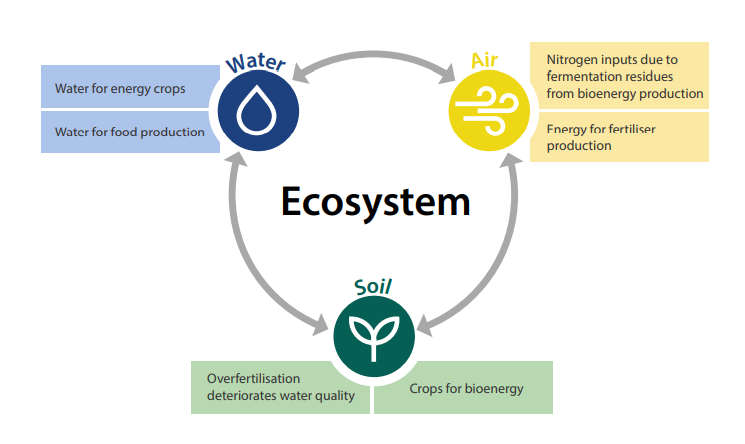 9
[Speaker Notes: Notes: 

Let‘s start with some background information on the topic to better understand the subject matter that had to be coordinated
Agricultural activities and food production feature a number of interdependencies with different environmental resources, such as soils, water, air and climate
Through the production of food items, agriculture contributes a significant share to food security and human development
For food production, agriculture is dependent on environmental resources, though at the same time has a number of unintended negative effects on these resources, especially through the input of various nitrogen compounds
Graphic: Shows the  Nitrogen interconnections between the water-energy-agriculture sectors 
Food production and the associated nutrient supply (fertilization) are often too high - plants cannot absorb everything - excess nitrogen then ends up in the soil and groundwater 
14% of the groundwater bodies in Germany have too high nitrate concentrations (over 50mg/l) 
problem amplified by fermentation residues from bioenergy 
High problem pressure  addressed in the new Sustainability Strategy
By 2030, nitrogen surpluses are to be limited to 70kg/hectare by agriculture
Nitrate threshold of 50mg/l in groundwater can no longer be exceeded

Sources: 

Blumstein, S., Kramer, A., Carius, A. (2017). Coordination of Sectoral Interests in the Nexus Between Water, Energy and Agriculture. Mechanisms and Interests in Germany. Deutsche Gesellschaft für Internationale Zusammenarbeit (GIZ).]
Nitrate pollution of groundwater in Europe
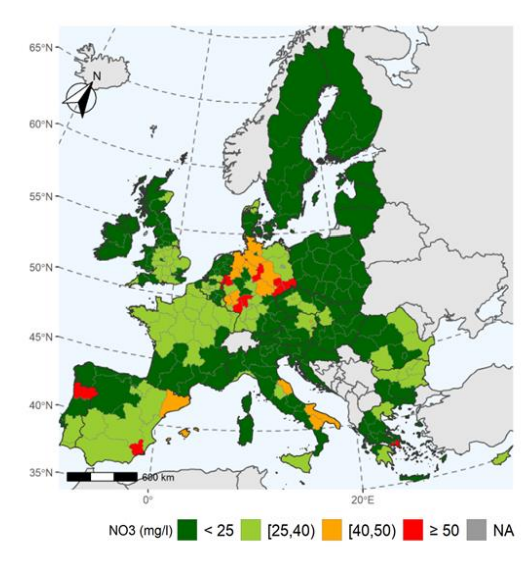 Annual average nitrate concentration in groundwater, 2016-2019 (EC 2021)
10
[Speaker Notes: Notes

- This map from a recent European Commission Report shows the annual average nitrate concentration in groundwaters across the EU between 2016–2019
According to the report, 14.1% of groundwater stations exceeded in annual average 50 mg nitrates per litre, a situation comparable to previous years (with a slight grow in stations exceeding the threshold)
As you can see, several regions in Germany exceed the threshold of 50mg/litre (in 2020 roughly 16% of groundwater stations exceeded the nitrate trashhold) 
[need to add here that the measured nitrate levels are also higher compared to other EU member states as the measurements system is different; e.g. in Germany nitrate levels are measured relatively close to earth’s surface; other counties measure in much lower grounds where nitrate levels are generally lower; but the fact is that nitrate levels are too high in several regions]


Sources: 

European Commission (2021). Report from the Commission to the Council and the European Parliament on the implementation of Council Directive 91/676/EEC concerning the protection of waters against pollution caused by nitrates from agricultural sources based on Member State reports for the period 2016–2019.

Umweltbundesamt. Indicator: Nitrate in Groundwater. Available at: https://www.umweltbundesamt.de/en/data/environmental-indicators/indicator-nitrate-in-groundwater]
Fertilizer Ordinance Amendment
Fertilizer Ordinance
Regulates use of fertilizers (type, amount, methods of fertilizer application)
Central instrument for the implementation of the European Nitrates Directive
Objective: Prevent/reduce pollution of water bodies by nitrate 
All EU member states are obliged to document nitrate pollution
In 2013 the EU initiated infringement proceedings against Germany and filed a complaint with the ECJ in 2016 because of non-compliance
 Trigger for the Fertilizer Ordinance Amendment
11
[Speaker Notes: Notes: 

A central instrument to lower Nitrate levels in groundwater in Germany is the Fertilizer Ordinance 
This slide provides some background on the Fertilizer Ordinance and what it regulates
The ordinance regulates the use of fertilizers (type, amount, methods of fertilizer application) based on the fertilizer law (which is a separate law!)
It is the central instrument for the implementation of the European Nitrates Directive which is a legally binding directive for all EU member countries
According to this all EU member states have to prevent/reduce pollution of water bodies by nitrate
All EU member states are also obliged to document nitrate pollution
- In 2013 the European Commission initiated an infringement proceedings against Germany and filed a complaint with the European Court of Justice (ECJ) in 2016 as it argued Germany did not comply with EU Nitrates Directive and did not do enough to decrease nitrate pollution
Germany therefore started an amended process to adjust the Fertilizer Ordinance (DüV) in order to comply with European law

Additional Information: 

Within Germany, the federal state assumes the responsibility for environmental protection and for utilisation and protection of water resources. However, the management of water resources and protection of water bodies in Germany is strongly dictated by EU legal guidelines. The European Water Framework Directive (EWFD) from 2000 contains strict guidelines on the protection of European waters. The European Commission (EC)-Nitrates Directive is a key instrument in improving the groundwater quality. According to the EC, Germany had repeatedly violated the EC-Nitrates Directive in recent years. 

Through the violation of European environmental guidelines, in particular that of the Nitrate Directive, the amendment of the fertiliser ordinance was initiated, which necessitated the coordination of numerous and sometimes competing interests between different sectors and actors. This process represents a practical example of the involvement of the institutions used for the review process and the instruments for intersectoral (between ministries and sectors) and cross-level (Federal Government and the Federal States) coordination.



Sources: 

Blumstein, S., Kramer, A., Carius, A. (2017). Coordination of Sectoral Interests in the Nexus Between Water, Energy and Agriculture. Mechanisms and Interests in Germany. Deutsche Gesellschaft für Internationale Zusammenarbeit (GIZ).]
Objectives and trade-offs between agriculture and water sectors
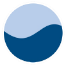 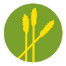 Provide nutrients for plants
Increase agricultural yields
Ensure food security
Dispose of/use of manure 
Prevent high bureaucratic charges and additional investment costs (e.g. for storage of manure)
Protect water sources from pollution
Provide clean drinking water
Minimize costs for drinking water supply
Protect the environment and biodiversity
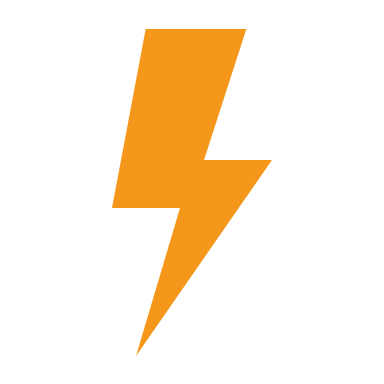 12
[Speaker Notes: Notes: 

This process to alter the existing  Fertilizer Ordinance (DüV) required the coordination across two main sectors: agriculture and water (albeit energy sector played a minor role as well)
To some extent the objectives between the agricultural sector conflict with those from the water sector which is depicted on this slide

The agricultural sector largely strives to achieve the most effective land use for food production (maximum possible output per unit area) without burdening farmers with extra restrictions and associated costs.
The water and environmental sectors on the other side aim at  to reduce fertiliser use in agriculture, to protect water and land resources and reduce the costs involved in water treatment

Sources: 

Blumstein, S., Kramer, A., Carius, A. (2017). Coordination of Sectoral Interests in the Nexus Between Water, Energy and Agriculture. Mechanisms and Interests in Germany. Deutsche Gesellschaft für Internationale Zusammenarbeit (GIZ).]
Amendment of the Fertilizer Ordinance: Intersectoral coordination
Federal-state working group for the evaluation of the Fertilizer Ordinance (BLAG-DüV)
The working group was convened by the Federal Ministry of Food and Agriculture (BMEL) to analyze the effectiveness of the DüV and submitted significant proposals for changes
Composed of representatives of various ministries, authorities, stakeholders and science (BMEL, BMUB, UBA, Chambers of Agriculture)

Interministerial coordination 
Based on BLAG-DÜV working group results BMEL drafted first version of regulation 
Coordination with 2 ministries responsible for environment and economy (obligation to sign according to GGO):
At all levels (head of division, head of department, state secretary, minister level)
Hearings in the ministries (federal state and association representatives, science, interest groups such as environmental NGOs)
Great motivation to reach an agreement due to the threat of lawsuits
13
[Speaker Notes: Notes: 
- The following two slides describe the process of intersectoral coordination and the different institutional mechanisms that were involved  

Federal-state working group for the evaluation of the Fertilizer Ordinance 
The lead ministry responsible for the amendment process was the Federal Ministry of Food and Agriculture (BMEL)
The fertiliser law requires the BMEL to cooperate with other federal ministries (such as the one responsible for the environment & economy) 
BMEL hence initiated early contact with other affected ministries, informed them about their activities and plans and was principally responsible for the management of the cooperative work
One of the first steps was the establishment of a federal-state permanent work group which was responsible to analyze the effectiveness of the existing ordinance and to make recommendations for change  
The working group operated from 2011 to 2012
Next to the representatives of the ministries, state representatives and science representatives were also included in the working group
Hence, the working group served to enable both vertical and horizontal coordination, so that actors from various national sectors at both the federal and state levels were integrated and their interests were accommodated

Interministerial coordination
Based on the recommendations of the working group, the BMEL drafted a first version of the new ordinance
Regular discussions and informal meetings took place between the lead ministry (BMEL), the two other relevant federal ministries (Federal Ministry for the Environment, Nature Conservation, Building and Nuclear Safety(BMUB); Federal Ministry for Economic Affairs and Energy (BMWi)
Several hearings in the 3 ministries took place (with representatives of the federal states, associations, science/experts, different interest groups such as environmental NGOs)

Sources: 

Blumstein, S., Kramer, A., Carius, A. (2017). Coordination of Sectoral Interests in the Nexus Between Water, Energy and Agriculture. Mechanisms and Interests in Germany. Deutsche Gesellschaft für Internationale Zusammenarbeit (GIZ).]
Amendment of the Fertilizer Ordinance: Intersectoral coordination
Scientific Councils 
Representatives present at hearings in government departments 
Joint statements by several scientific councils (including SRU, WBD and WBAE), supporting several points in the proposals of the BLAG-DüV and calling for more far-reaching measures in other aspects

Expert hearings in parliamentary bodies
Hearing of representatives from science and associations (e.g. from chambers of agriculture, water associations, research) in the Bundestag Committee for Food and Agriculture and the Committee for the Environment, Nature Conservation, Building and Nuclear Safety
14
[Speaker Notes: Notes: 

3. Scientific Councils
Three major scientific councils released a joint statement regarding the proposals from the Federal-State Working Group (BLAG-DÜV)  Evaluating the Fertiliser Ordinance
The three councils include: German Advisory Council on the Environment (SRU), 
 It is to be emphasised that a close cooperation between different councils is seldom encountered in ongoing political processes


4. Expert hearings in parliamentary bodies
- Several hearing of representatives from science and associations took place (e.g. from chambers of agriculture, water associations, research) in the Bundestag Committee for Food and Agriculture and the Committee for the Environment, Nature Conservation, Building and Nuclear Safety


Sources: 

Blumstein, S., Kramer, A., Carius, A. (2017). Coordination of Sectoral Interests in the Nexus Between Water, Energy and Agriculture. Mechanisms and Interests in Germany. Deutsche Gesellschaft für Internationale Zusammenarbeit (GIZ).]
Amendment of the Fertilizer Ordinance: Intersectoral coordination
Public Participation
As part of the strategic environmental assessment, an environmental report was prepared that was made available to the public for comments
The public was also given the opportunity to submit comments on the draft ordinance of the DüV itself
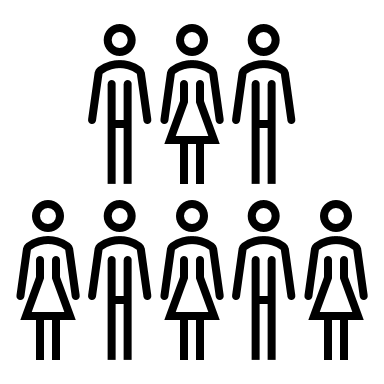 15
[Speaker Notes: Notes: 

5.  Public Participation
According to the fertilizer law, any revision of the fertilizer ordinance requires to conduct a strategic environmental assessment
As part of the strategic environmental assessment, an environmental report was prepared that was made available to the public for comments
The public was also given the opportunity to submit comments on the draft ordinance of the DüV itself



Sources: 

Blumstein, S., Kramer, A., Carius, A. (2017). Coordination of Sectoral Interests in the Nexus Between Water, Energy and Agriculture. Mechanisms and Interests in Germany. Deutsche Gesellschaft für Internationale Zusammenarbeit (GIZ).]
European Commission sues Germany before the European Court of Justice
Federal Government: Involvement of Parliament and Federal Council: Public Expert Hearing in German Parliamentary Committee for Food and Agriculture / Regulative hearings / meetings discussions
Federal Ministry for the Environment, Nature Conservation, Building and Nuclear Safety; Federal Ministry for Economic Affairs and Energy
Procedural Instrument
Joint Rules of Procedure of the Federal Ministries
Lead ministry : Federal Ministry of Food and Agriculture
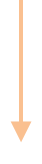 Federal states AND Communal organisations: Federal States Working Group Evaluating the Fertiliser Ordinance
Technical expertise: The Scientific Advisory Council for Fertiliser; the Scientific Advisory Board on Agricultural Policy, Food and Consumer Health Protection; German Advisory Council on the Environment
The fertiliser law stipulates that the public are to be consulted regarding any changes to the fertiliser ordinance.
Public Involvement
Procedural instruments and policies
Institution
16
[Speaker Notes: Notes:

This diagram is an alternative representation of the previous 3 slides. 

[Note that in the PowerPoint document, the animations in this slide are set up to make the items appear individually, thus illustrating the order of the steps that took place in this process]. 

This process took place as follows: 
Inter-Ministerial Coordination: The lead ministry responsible for the matter was Federal Ministry of Food and Agriculture. The fertiliser law requires the Federal Ministry of Food and Agriculture to cooperate with the Federal Ministry for the Environment, Nature Conservation, Building and Nuclear Safety and the Federal Ministry for Economic Affairs and Energy. Hence, the Federal Ministry of Food and Agriculture initiated early contact with other affected ministries, informed them about their activities and plans and was principally responsible for the management of the cooperative work. 

Communication and cooperation instruments between the involved ministries: aside from the numerous discussions at the ministerial level, a permanent work group was established to revise estimates of nutrient quantities in soils. Next to the representatives of the ministries, state representatives and science representatives were also included in the working group.

Federal Government: 
Parliamentary committees from both the German Parliament and the Federal Council were involved in the process. The amendment of the fertiliser ordinance was repeatedly the topic for discussion for the German Parliamentary Committee for Food and Agriculture and the Committee for the Environment, Nature Conservation, Building and Nuclear Safety.
In March 2016, a public expert hearing with participation was called in the German Parliamentary Committee for Food and Agriculture.

Involvement of federal states and communal organisations: 
In order to evaluate the fertiliser ordinance, the Federal Ministry of Food and Agriculture employed a Federal-State Working Group as a first step in 2011, and this group operated from May 2011 to March 2012. This working group served to enable both vertical and horizontal coordination, so that actors from various national sectors at both the federal and state levels were integrated and their interests were accommodated.
As further steps, regular discussions and informal meetings took place between the lead ministry and the representatives of the federal states and communal organisations.  

Technical Expertise: 
Regular meetings and consultations with experts from scientific and practical backgrounds took place at all levels of the process, considering both the horizontal and vertical coordination as well as the time schedule.
The scientific councils principally involved in the process of the amendment of the fertiliser ordinance were: The Scientific Advisory Council for Fertiliser and the Scientific Advisory Board on Agricultural Policy, Food and Consumer Health Protection (both appointed by the Federal Ministry of Food and Agriculture) as well as the German Advisory Council on the Environment (appointed by the Federal Government).
Representatives of the councils were summoned to various hearings in the ministries. In addition, all three scientific councils have released a joint statement regarding the proposals from the Federal-State Working Group Evaluating the Fertiliser Ordinance. It is to be emphasised that a close cooperation between different councils is seldom encountered in ongoing political processes. 

Public Participation: 
In the event that a revision of the fertiliser ordinance takes place, a strategic environmental assessment is required. The requirement of the involvement from the public and from actors affected by the project in the form of position statements is stipulated by the fertiliser law. The processes which allowed commenting on the fertiliser ordinance and the strategic environmental assessment were run in parallel in October and November 2016. The pubic was thus provided with the opportunity to submit statements on both documents. The Federal Ministry of Food and Agriculture considered and evaluated the statements they received. 


Sources: 

Blumstein, S., Kramer, A., Carius, A. (2017). Coordination of Sectoral Interests in the Nexus Between Water, Energy and Agriculture. Mechanisms and Interests in Germany. Deutsche Gesellschaft für Internationale Zusammenarbeit (GIZ).]
Conclusions
A number of mechanisms are available to coordinate nexus issues at various levels in Germany. 
In principle, these instruments can be transferred to other countries, but must be adapted to the respective institutional and political structures.
Coordination through negotiation processes between affected sectors predominates. However, strategic cross-sector approaches are gaining in importance.
17
[Speaker Notes: Sources: 

Blumstein, S., Kramer, A., Carius, A. (2017). Coordination of Sectoral Interests in the Nexus Between Water, Energy and Agriculture. Mechanisms and Interests in Germany. Deutsche Gesellschaft für Internationale Zusammenarbeit (GIZ).]
Conclusions
In addition to horizontal coordination, vertical coordination between different political levels is also necessary to ensure conflict-free implementation.
A binding regional regulatory framework (such as the European Water Framework Directive) can be an important stimulus for coordination at national level and possibly strengthen weaker interest groups.
18
[Speaker Notes: Sources: 

Blumstein, S., Kramer, A., Carius, A. (2017). Coordination of Sectoral Interests in the Nexus Between Water, Energy and Agriculture. Mechanisms and Interests in Germany. Deutsche Gesellschaft für Internationale Zusammenarbeit (GIZ) GmbH.]
Conclusions
A broad, interdisciplinary consensus on the part of science can promote coordination between the sectors. 
Differing interests cannot always be resolved in the coordination process.
19
[Speaker Notes: Sources: 

Blumstein, S., Kramer, A., Carius, A. (2017). Coordination of Sectoral Interests in the Nexus Between Water, Energy and Agriculture. Mechanisms and Interests in Germany. Deutsche Gesellschaft für Internationale Zusammenarbeit (GIZ) GmbH.]
Thank you for your time!
In cooperation with
15 September 2022
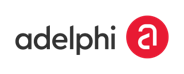